RICH700 Assembly   28.07.16
Mounting Al - plates (d = 3 mm) with M2x8 TX screws
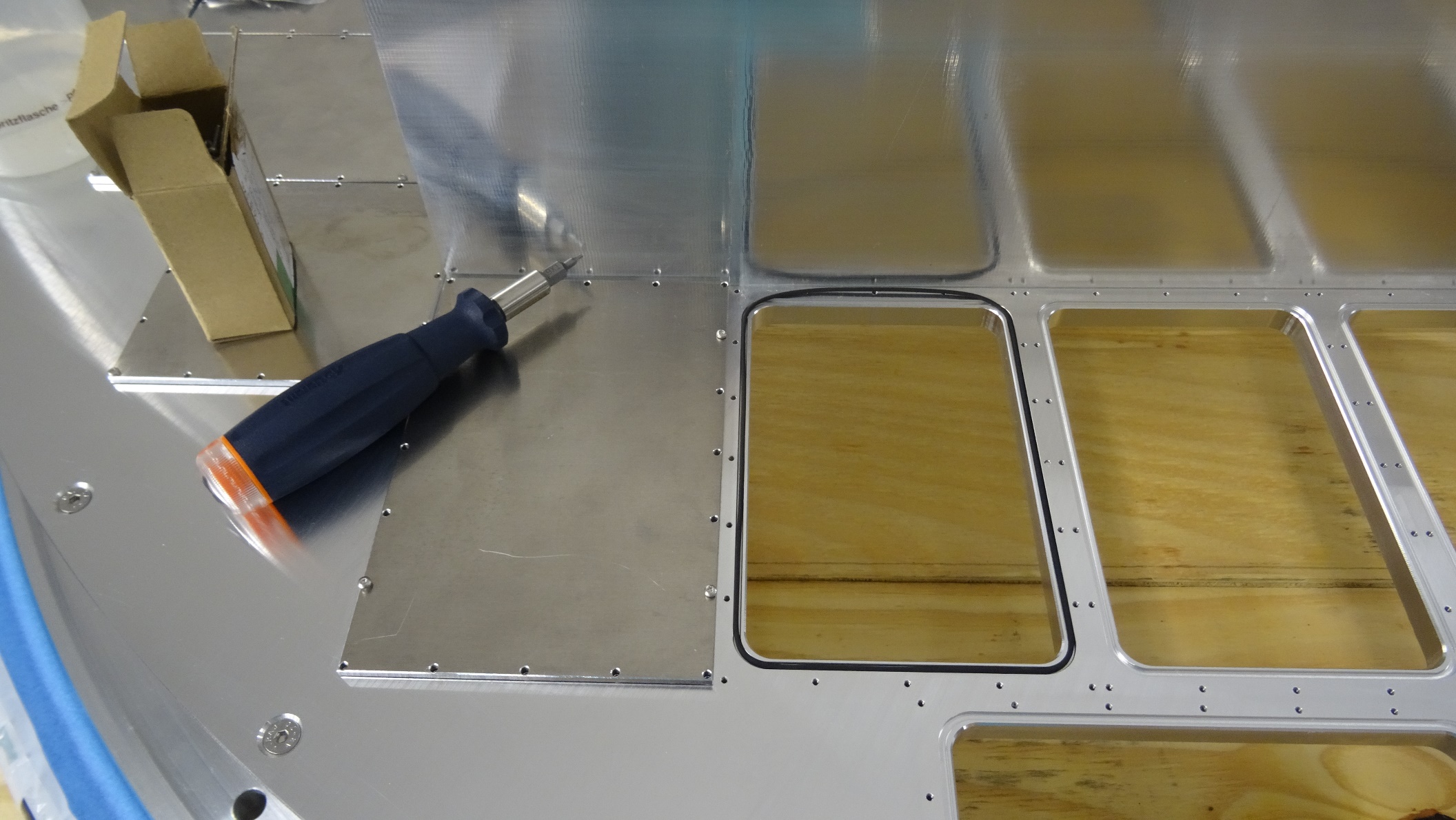 O-rings  &  max torque screwdriver
RICH700 Assembly   28.07.16
Mounting Al - plates (d = 3 mm) with M2x8 TX screws
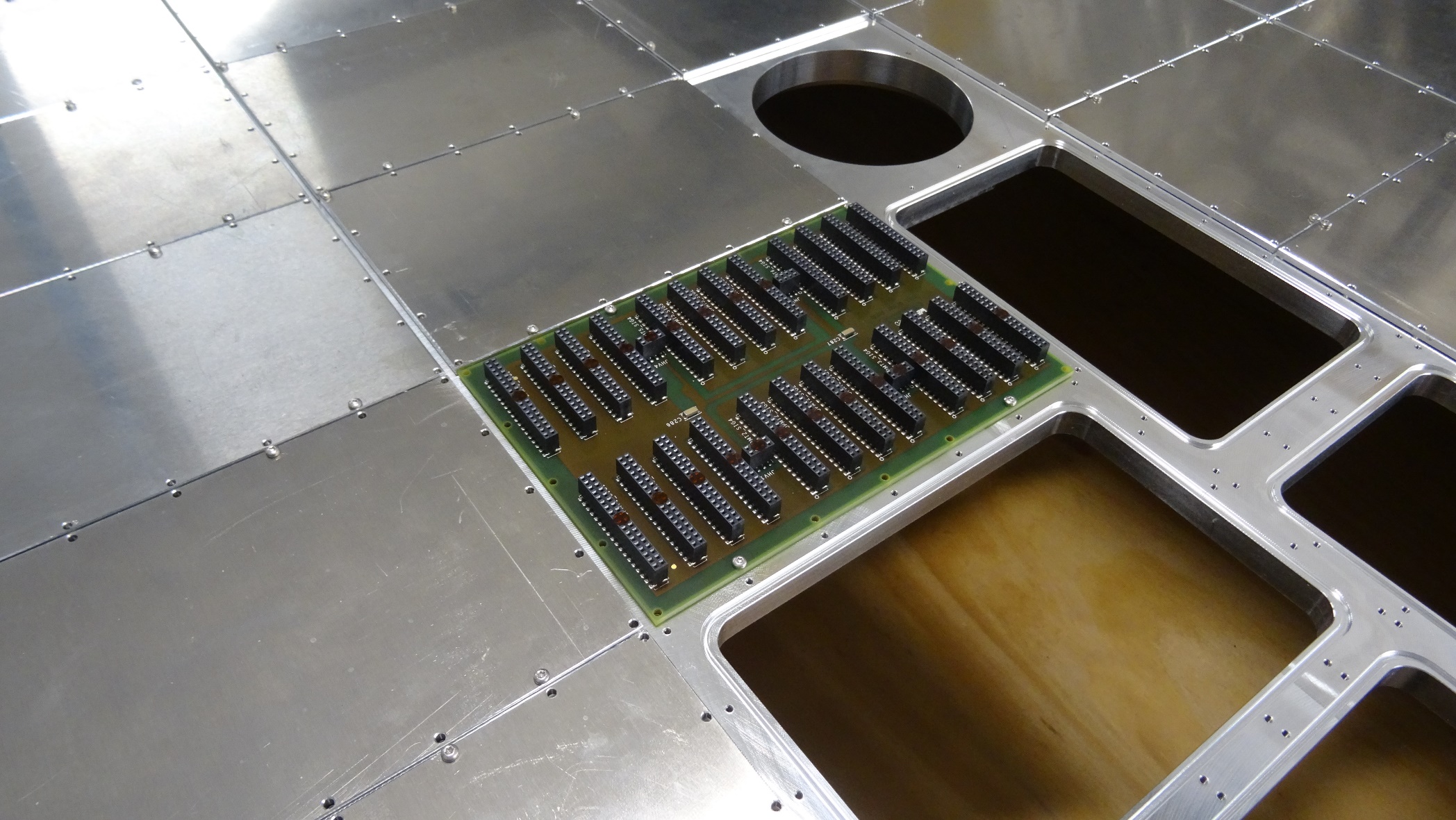 1 MAPMT carrier PCB (backplane)
RICH700 Assembly   28.07.16
Mounting Al - plates (d = 3 mm) with M2x8 TX screws
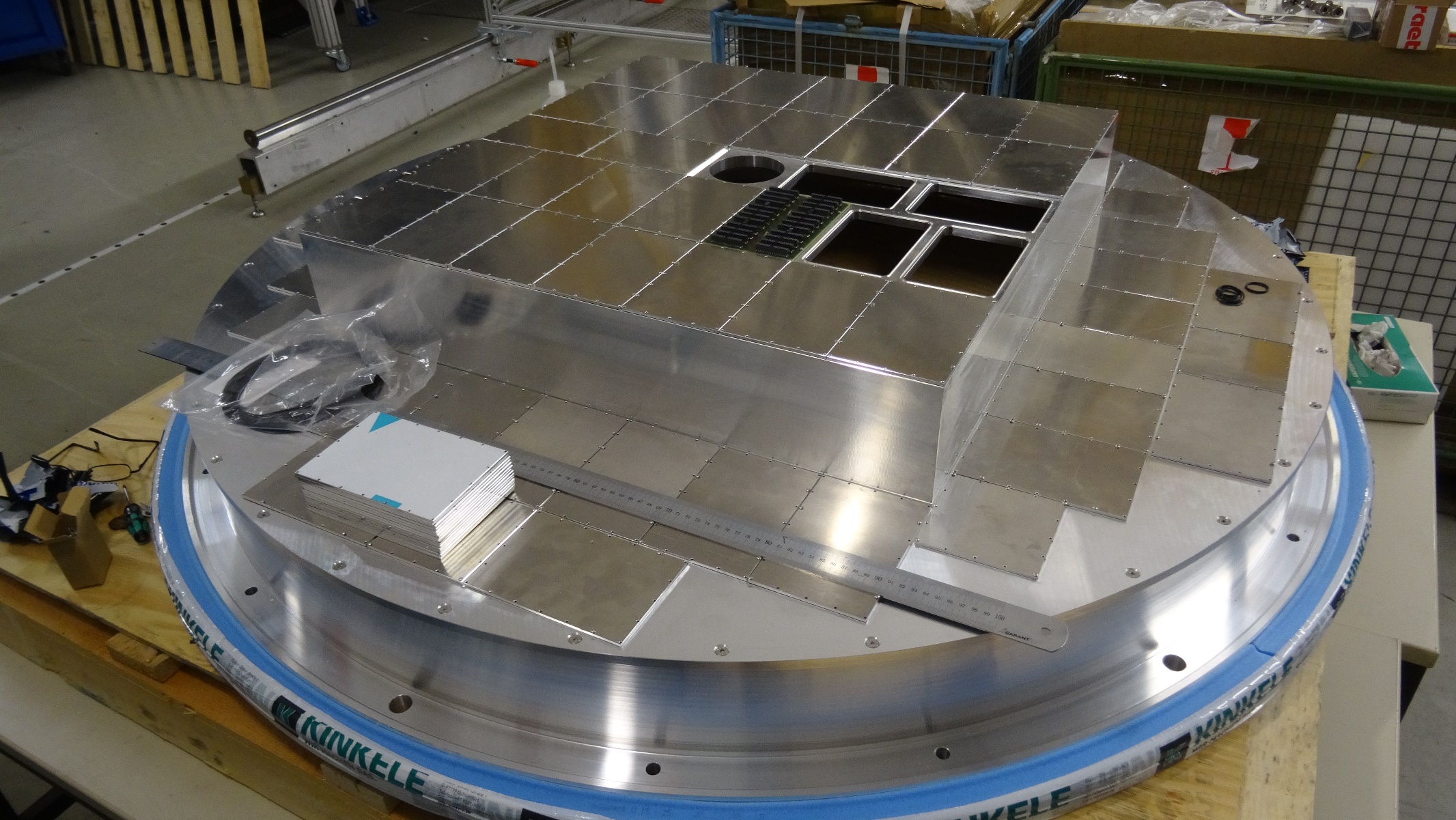 Detector nearly closed